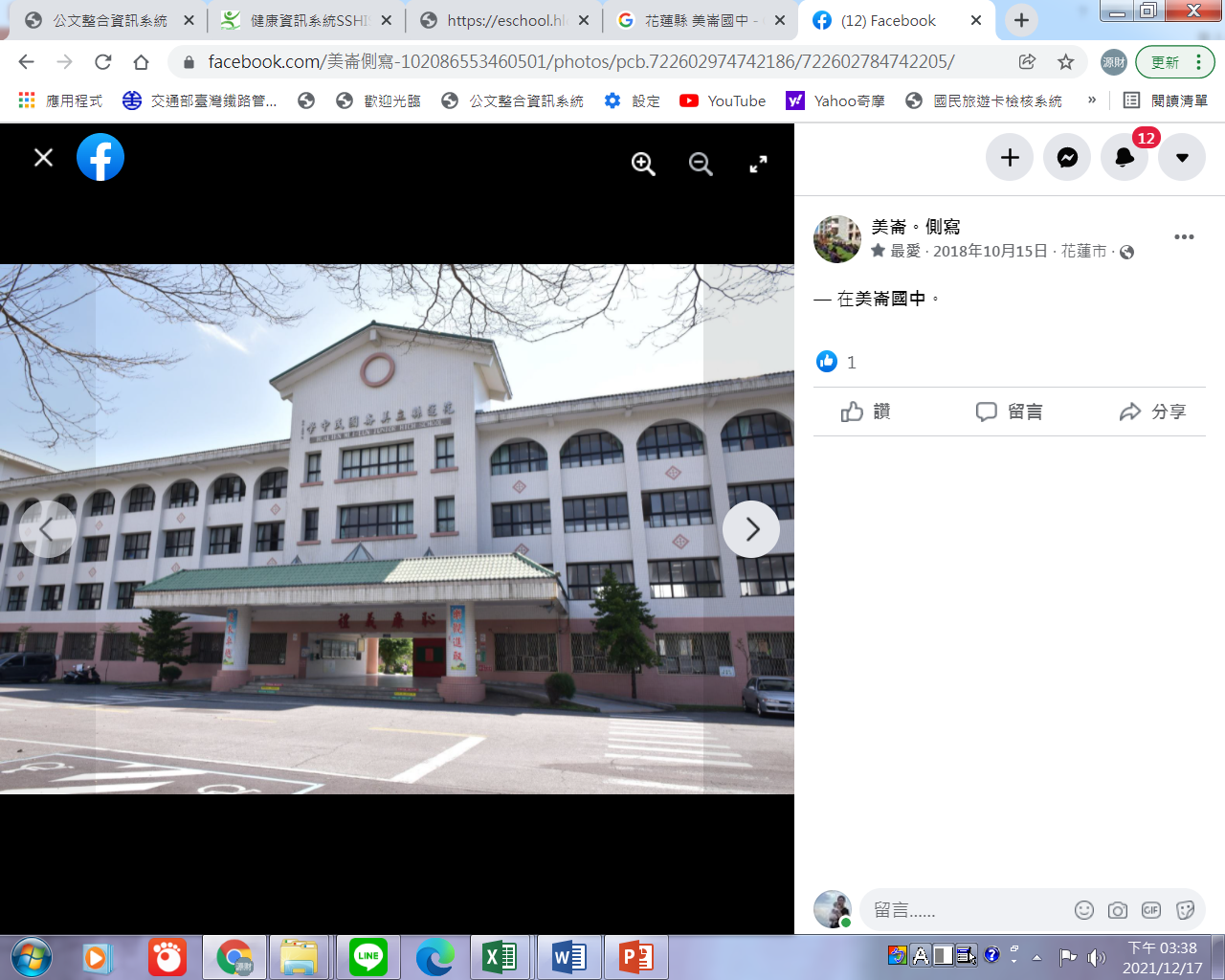 111.08.30
111學年第一學期開學日
新冠肺炎及傳染病綜合防疫宣導
校園防疫
美崙國中校務公告http://www.mljh.hlc.edu.tw/index.php
學校防疫最新公告請同學及家長上網參閱
健康中心傳染病防疫執行要則
7+7  第8天返校前快篩
7+7  請回報確診報告
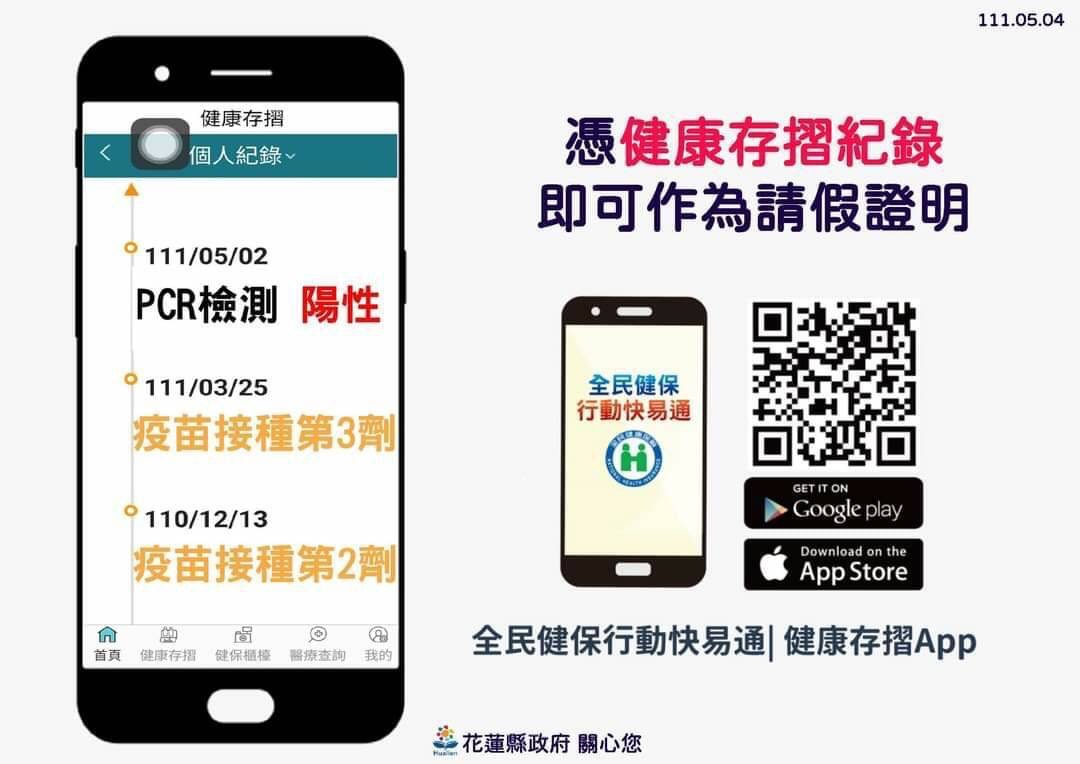 3+4或0+7  第8天返校前快篩
宿舍管理=比照同住親友你是同住0+7 還是 同住3+4
+3  班級  第1日+第4日返校前快篩
疫苗(補)接種請注意確診者建議+3個月後再接種
新冠疫苗接種調查
疫苗接種重要日程表
1.HPV子宮頸疫苗接種(限8年級女生):9/28(週三)下午第六節

2.新冠疫苗接種(全校):預計9/13(周二)下午15:00

3.流感疫苗接種(全校含教職員):預計10/6(週四)上午0830-1130